Your Guide to Job Development and Creating 
Successful Employment Partnerships for Students
Presented By:  Corey Fineran & Lindsay Zerull
Transition Curriculum, Inc
NextUp Transition Curriculum
Creating or identifying competitive job opportunities that align with students’ skills, interests, and needs

Providing ongoing support and feedback to students in the competitive workforce

Making meaningful connections/partnerships with businesses in your community
What is 
Job Development?
Job Development is NOT training opportunities
For the student
Employment rate is 75% for people without disabilities and 35% for people with disabilities
Opportunity to practice and build hard and soft skills

For businesses and the community
Opportunity to teach best practices
Section 503 of Rehabilitation Act and Work Opportunity Tax Credit
Allows us to act as an employment agency for the business
Companies that lead on disability inclusion - 1.6x more revenue over competitive peers
Why does Job Development matter?
Companies that Lead in Disability Inclusion Outperform Peers Financially, Reveals New Research from Accenture. (2023). https://newsroom.accenture.com
What is your experience with job development?



How have you struggled with job development?
Scheduling

Collaboration

Transportation

Family
Barriers
In 2025, a student who is regularly attending school can earn:

$2,350/month
$9460/year

without it counting against their SSI benefits
Student
Earned-Income Exclusion
Scheduling

Collaboration

Transportation

Family

Rural Areas & Job Market

Lack of Awareness
Barriers
Match student skills and preferences to job roles

   Step #1: Discover your student’s strengths, interests, and              
                   needs

   Step #2: Familiarize yourself with businesses in your                                                                                          
                    community

   Step #3: Match student’s skills and preferences to job 
                    roles

   Step #4: Determine if role customization is necessary
Laying the 
Groundwork
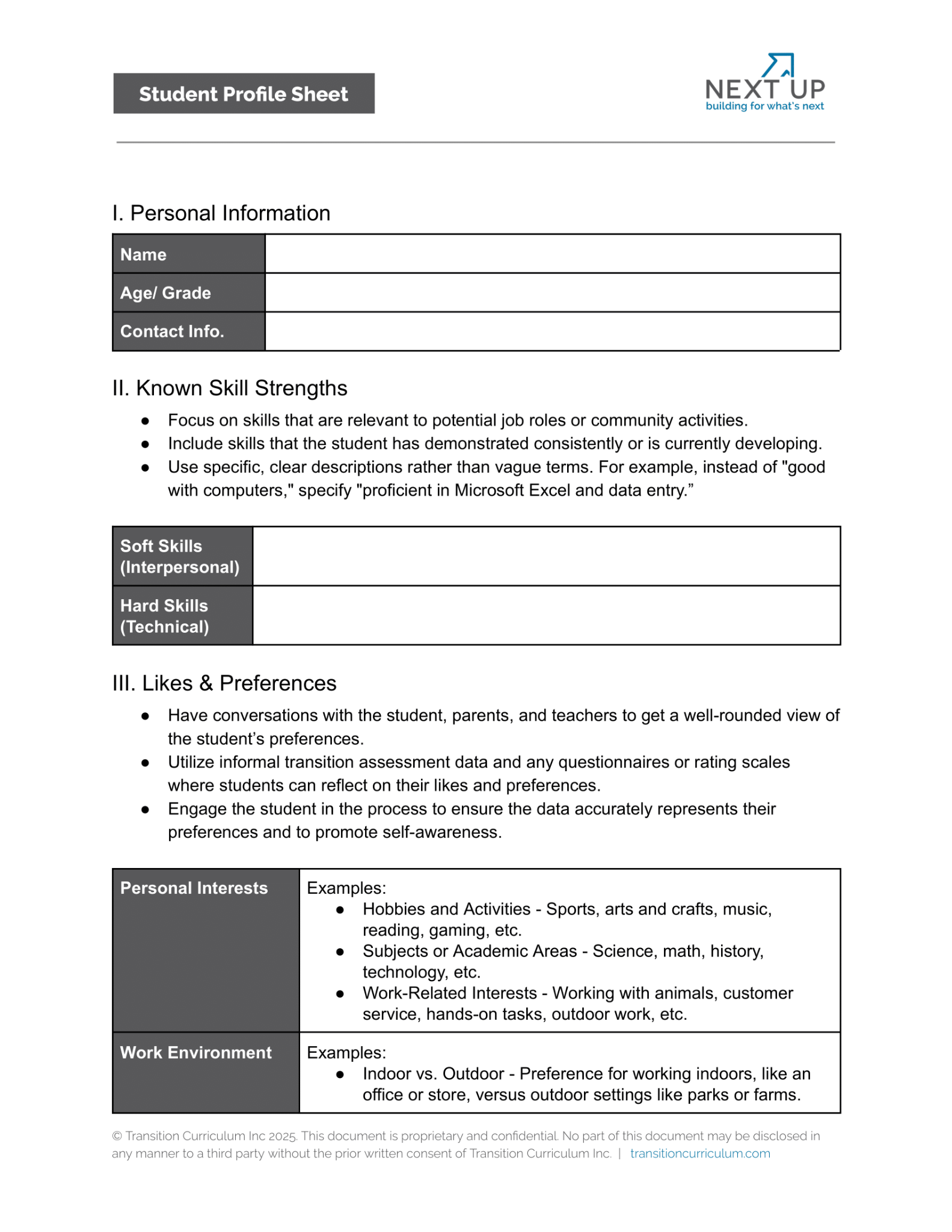 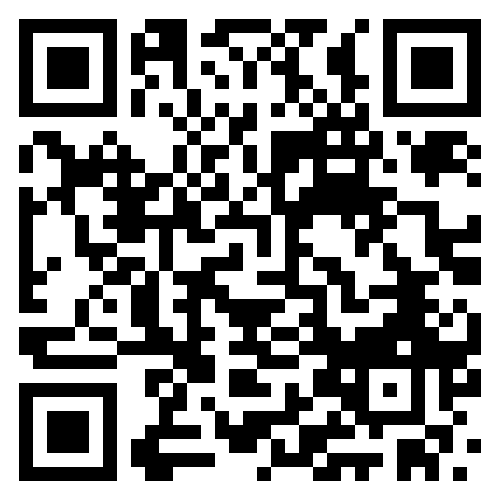 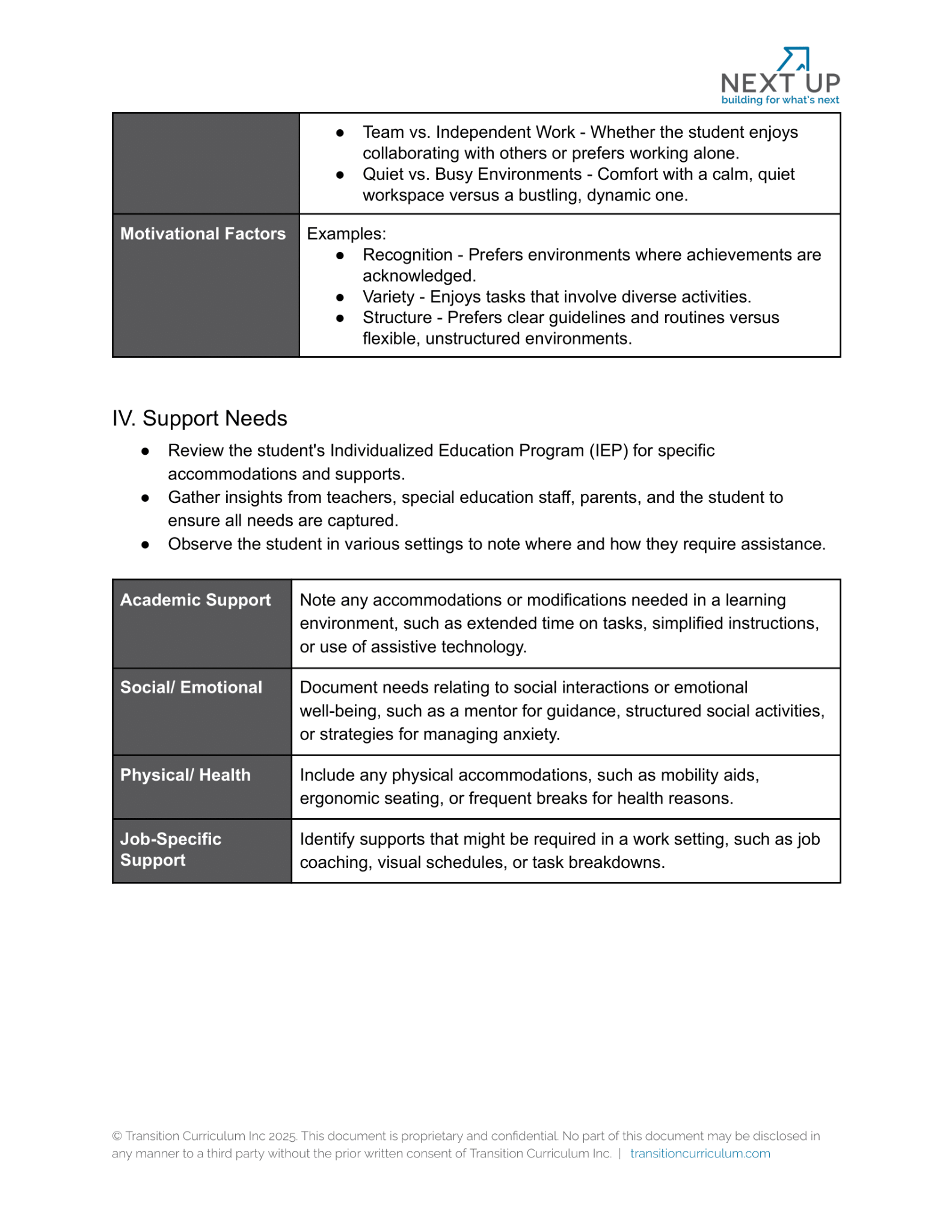 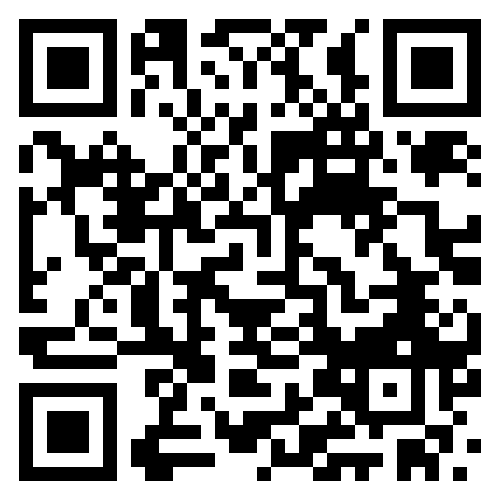 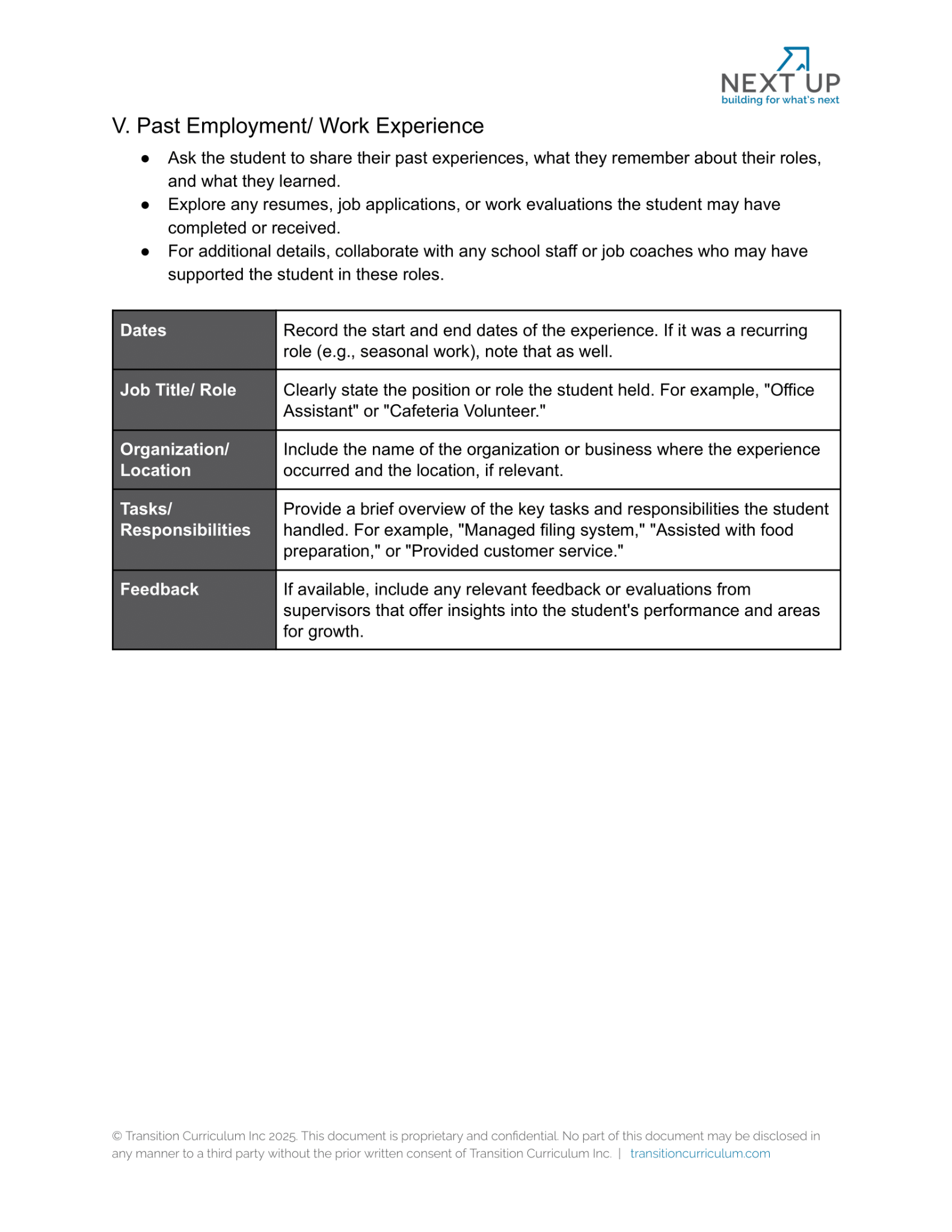 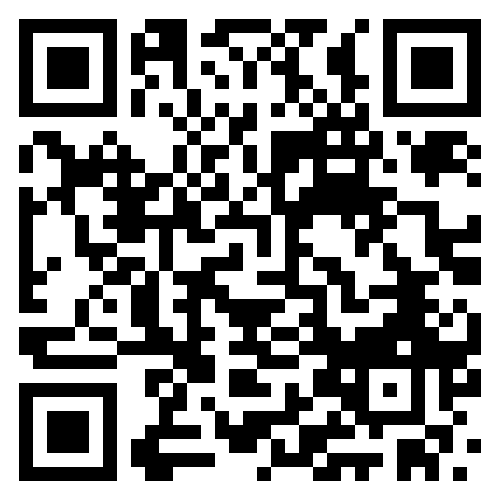 Match student skills and preferences to job roles

   Step #1: Discover your student’s strengths, interests, and              
                   needs

   Step #2: Familiarize yourself with businesses in your                                                                                          
                    community

   Step #3: Match student’s skills and preferences to job 
                    roles

   Step #4: Determine if role customization is necessary
Laying the 
Groundwork
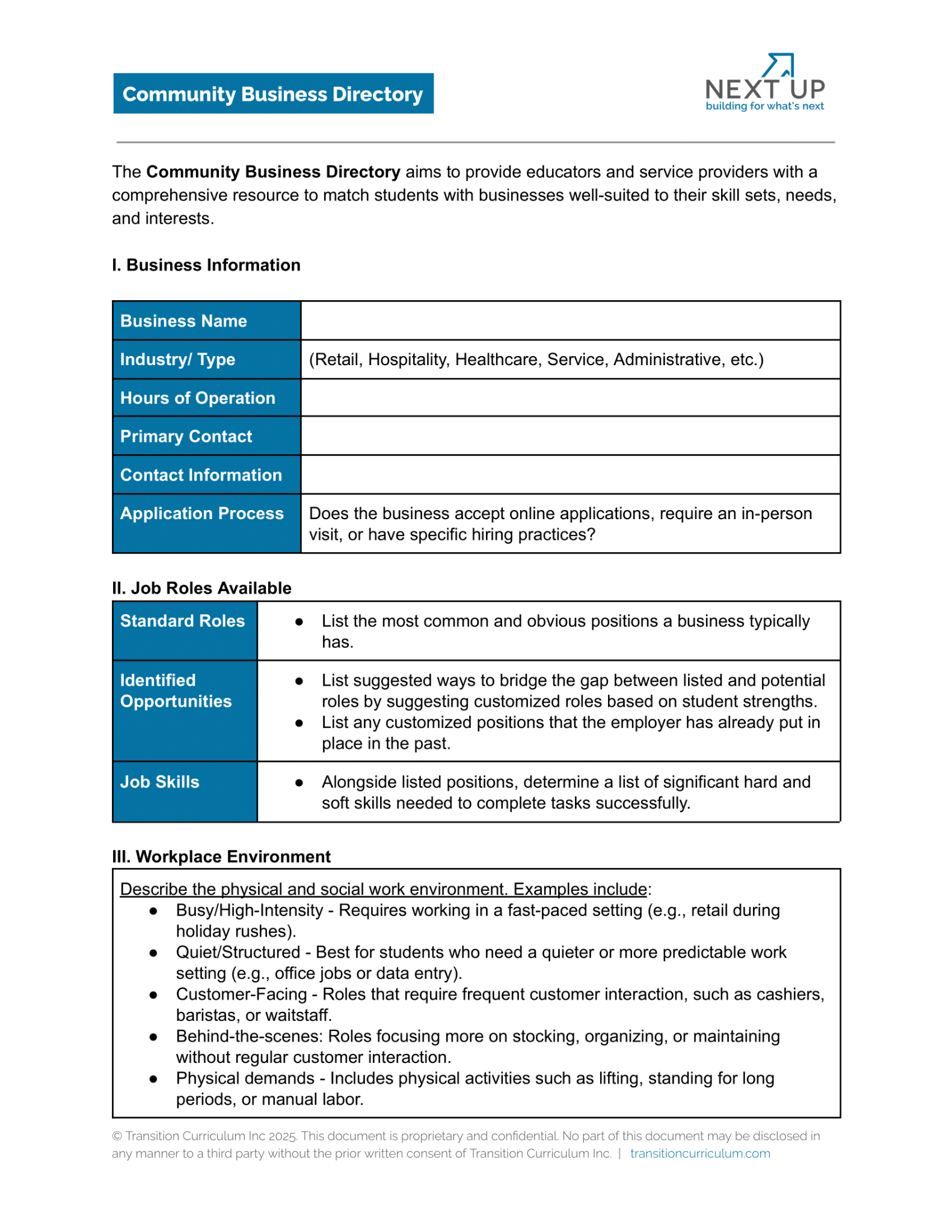 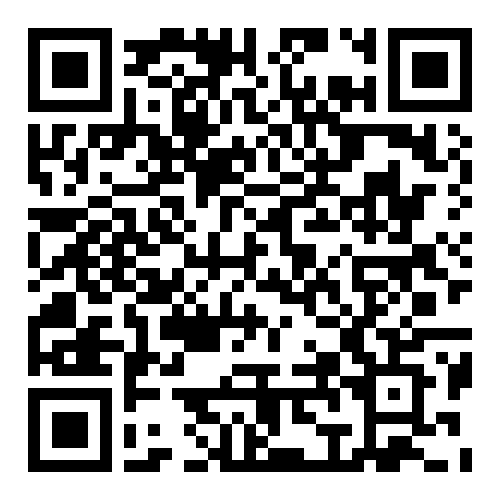 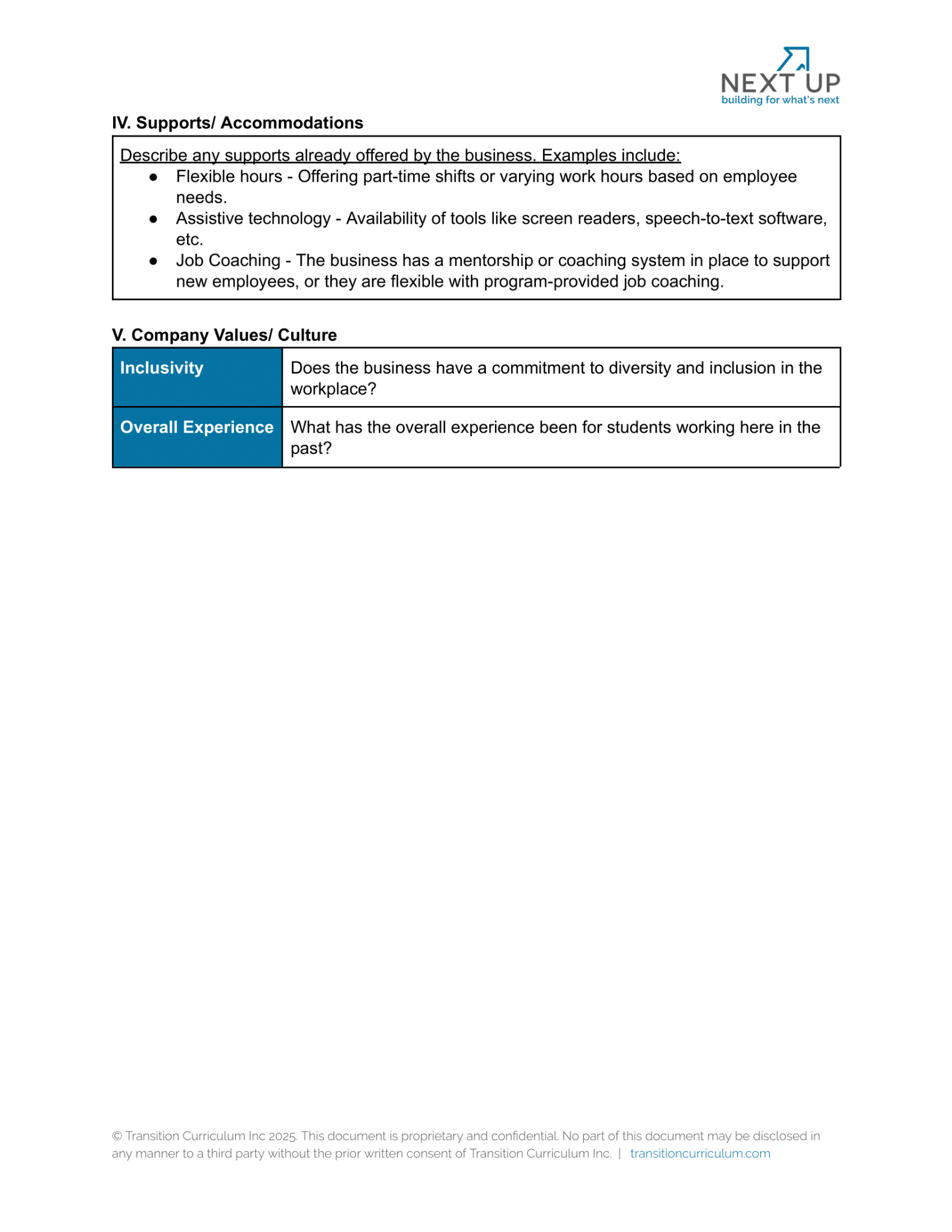 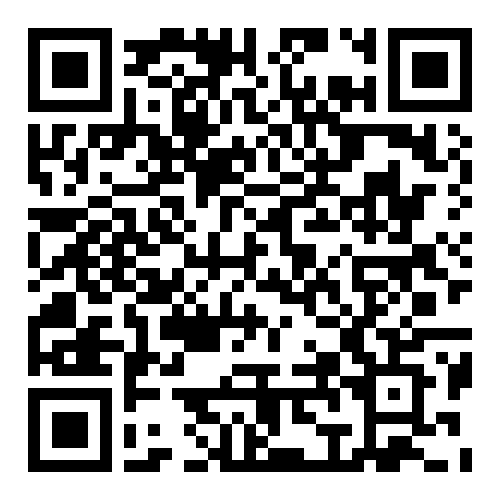 Match student skills and preferences to job roles

   Step #1: Discover your student’s strengths, interests, and              
                   needs

   Step #2: Familiarize yourself with businesses in your                                                                                          
                    community

   Step #3: Match student’s skills and preferences to job 
                    roles

   Step #4: Determine if role customization is necessary
Laying the 
Groundwork
How do you create successful partnerships?
Discovering business connections in the community


Establishing business connections in the community


Maintaining business connections in the community
Creating Successful Partnerships
Discovering Business Connections in the Community

Learn about the community
Be a patron
Research
Visit your town hall
Join the Chamber of Commerce and other organizations

Methods
Network with families and staff within your building
Create a Job Developer’s Network group
Utilize LinkedIn or other employment-related resources
Creating Successful Partnerships
Establishing Business Connections in the Community

First Contact
Introduce yourself with a strong opening statement
Schedule time to learn more about the business
Use a Job Development Log

Second Contact
Learn about their business and staffing pain-points
Use Community Business Directory for guiding questions
Provide general information on your program (elevator pitch)

Third Contact
Talk about your program in more detail, including ongoing support
Address how you can help solve the problems they mentioned
Share successful partnerships with other businesses
Get information on hiring process
Discuss potential applicants or future connections
Creating Successful Partnerships
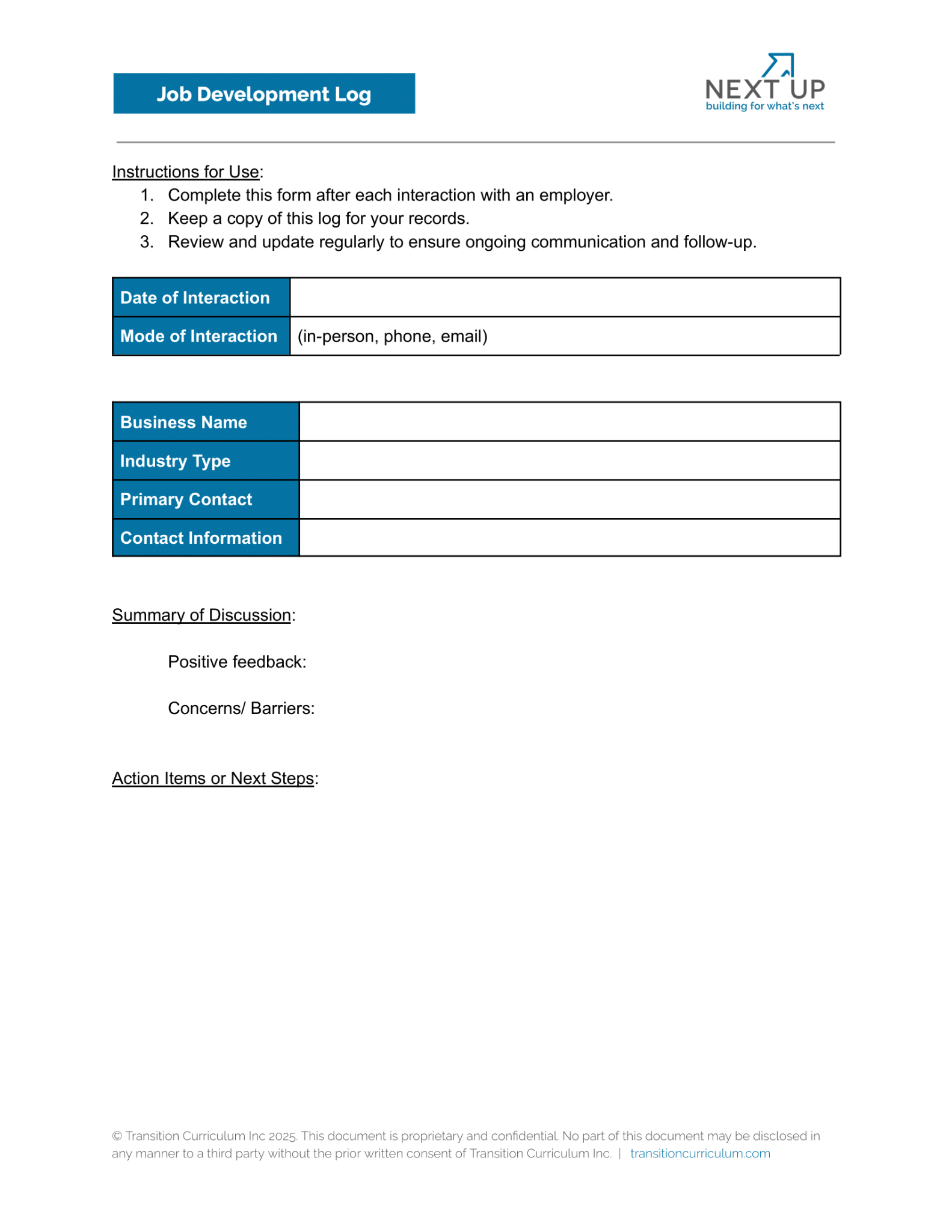 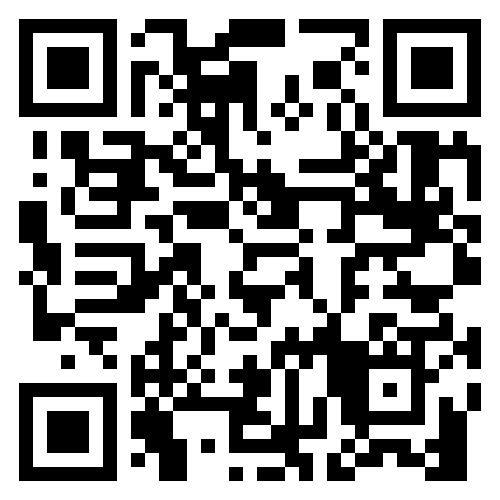 Establishing Business Connections in the Community

First Contact
Introduce yourself with a strong opening statement
Schedule time to learn more about the business
Use a Job Development Log

Second Contact
Learn about their business and staffing pain-points
Use Community Business Directory for guiding questions
Provide general information on your program (elevator pitch)

Third Contact
Talk about your program in more detail, including ongoing support
Address how you can help solve the problems they mentioned
Share successful partnerships with other businesses
Get information on hiring process
Discuss potential applicants or future connections
Creating Successful Partnerships
Maintaining Business Connections in the Community

Maintain regular communication while being cognizant of the employer’s time

Be prepared for a student evaluation process or progress monitoring

Acknowledge the business and employers

Design classroom opportunities to target work behaviors
Creating Successful Partnerships
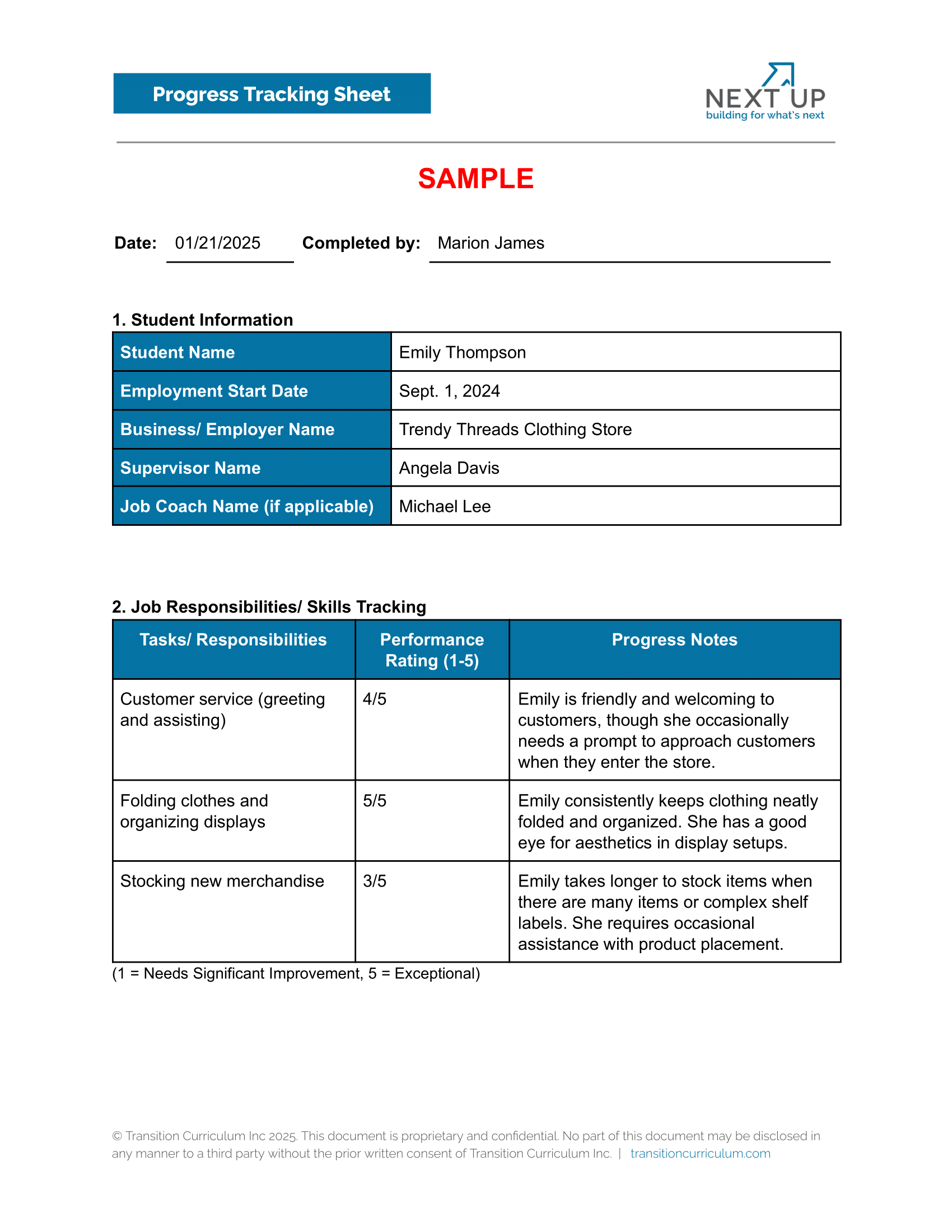 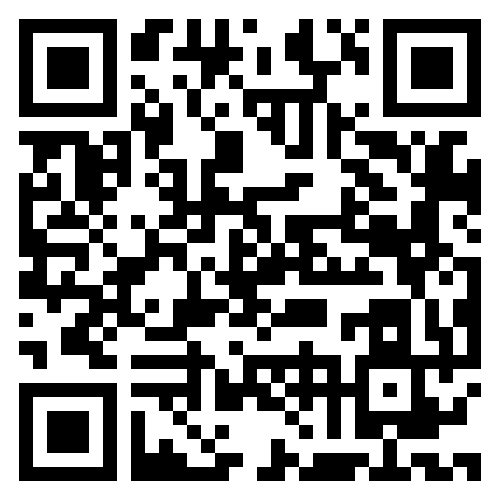 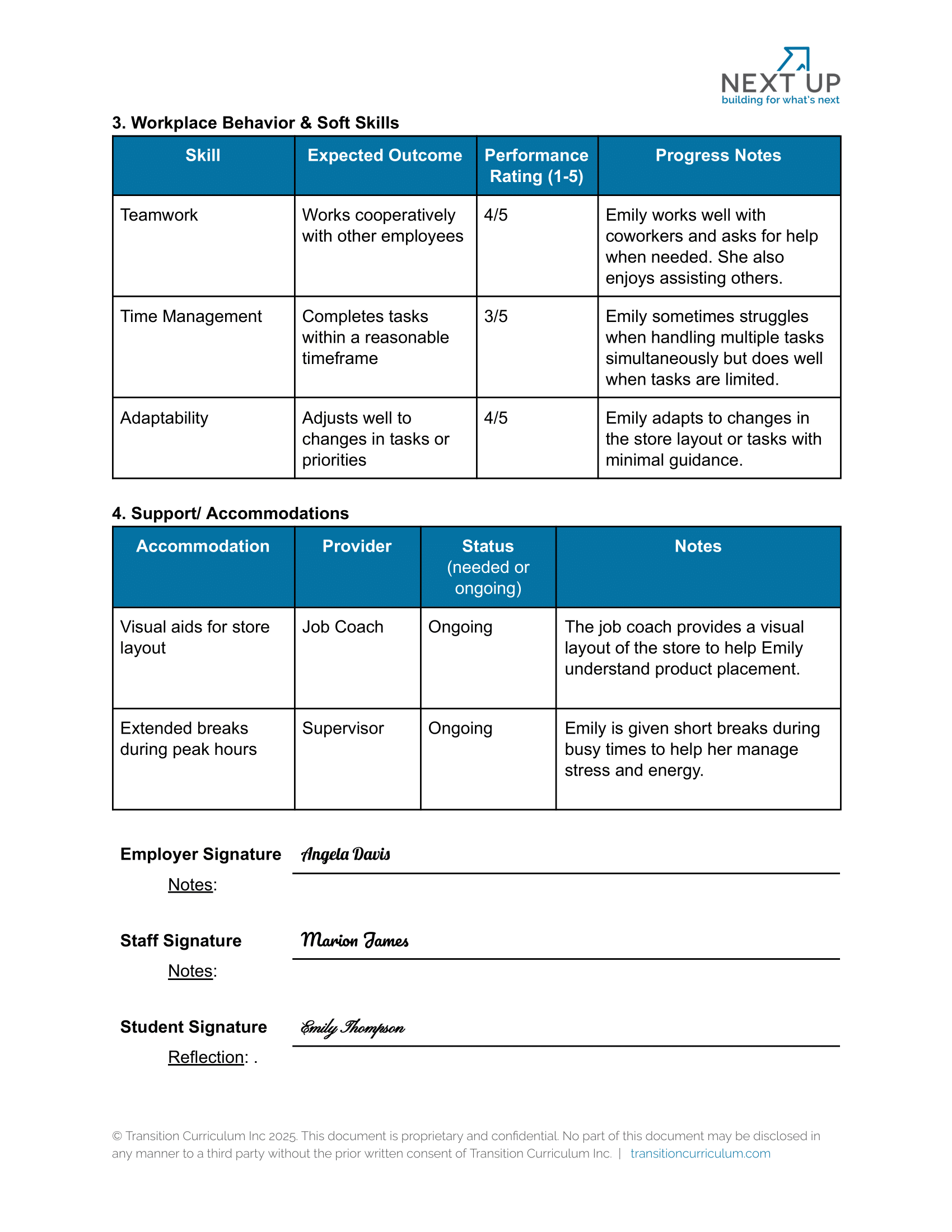 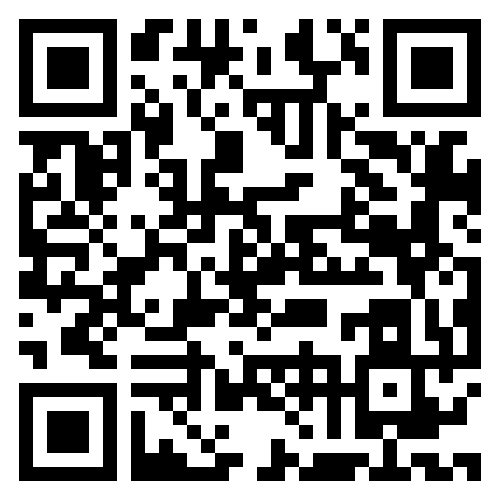 Maintaining Business Connections in the Community

Maintain regular communication while being cognizant of the employer’s time

Be prepared for a student evaluation process or progress monitoring

Acknowledge the business and employers

Design classroom opportunities to target work behaviors
Creating Successful Partnerships
Thank you for attending!
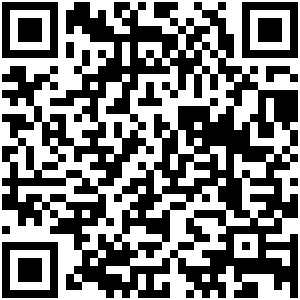 Corey Fineran - corey.fineran@transitioncurriculum.com
Lindsay Zerull – lindsay.zerull@transitioncurriculum.com

TransitionCurriculum.com/conference